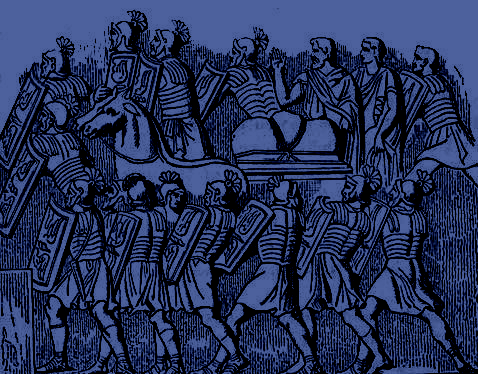 Pengantar Desain Industri
Pengaruh Revolusi Industri terhadap perubahan sosial, ekonomi, dan politik di Indonesia
Revolusi Industri yang terjadi di Eropa dan di Inggris khususnya membawa dampak 
di bidang sosial, ekonomi, dan politik. Di bidang sosial munculnya golongan buruh 
yang hidup menderita dan berusaha berjuang untuk memperbaiki nasib. 

Gerakan kaum buruh inilah yang kemudian melahirkan gerakan sosialis 
yang menjadi lawan dari Kapitalis. Bahkan, kaum buruh akhirnya bersatu 
dalam suatu wadah organisasi, yakni Partai Buruh. 

Di bidang ekonomi, 
perdagangan makin berkembang. Perdagangan lokal berubah menjadi 
perdagangan regional dan internasional. Sebaliknya, di bidang politik, 
Revolusi Industri melahirkan imperialisme modern.